Ложные друзья переводчика
Выполнила: Джумабаева М.Д.
Группа 1-34
Перевод – это сложный и многогранный процесс. Перевод считается качественным, если:
текст перевода точно передает содержание оригинала;
текст перевода соответствует нормам языка перевода; 
текст перевода примерно сопоставим с оригиналом по своему объему.
Самые популярные и часто используемые переводчики.
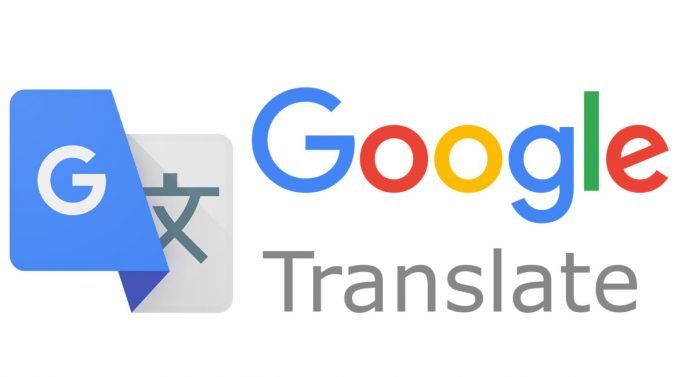 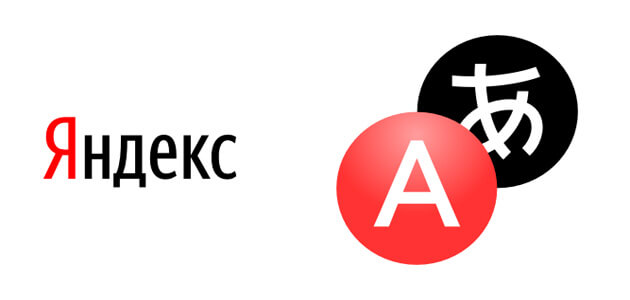 .
Из истории машинного перевода:•	В XVII веке, когда Рене Декарт и Готфрид Лейбниц независимо друг от друга предлагали создать универсальный язык как новую основу для логического мышления;•	В 30-е годы XX века ученые заговорили о разработке технологий машинного перевода;•	Только в конце 1940-х годов была сформулирована Концепция машинного перевода;•	7 января 1954 года в Нью-Йорке -Джорджтаунский эксперимент;•	В 1968-м году в Сан-Диего Питер Тома открыл первую в мире компанию, специализирующуюся на разработке программ для машинного перевода – Systran;
.
•	В мае 1958 года Розенцвейг организовал в Москве первую советскую конференцию по машинному переводу;•	В 1972 году специалисты института «Информэлектро» приступили к разработке системы машинного перевода – ЭТАП (Электротехнический автоматический перевод);•	В 1971-м году в Ленинграде, была создана Научно-исследовательская лаборатория инженерной лингвистики;•	В 1992 году компания PROMT выиграла тендер NASA на поставку систем машинного перевода с английского на русский.
.
Слова представленные для опроса:1. Magazine- журнал;2. Data- данные;3. Fabric- ткань;4. Heroine- героиня;5. Insult- оскорбление;6. Desk- письменный стол;7. I have some nest egg- у меня есть небольшая заначка;8. Blue-boy- грустный мальчик;9. Not my cup of tea- это не по мне;10. He's a big cheese- он влиятельный человек/ он большая шишика.
.
.
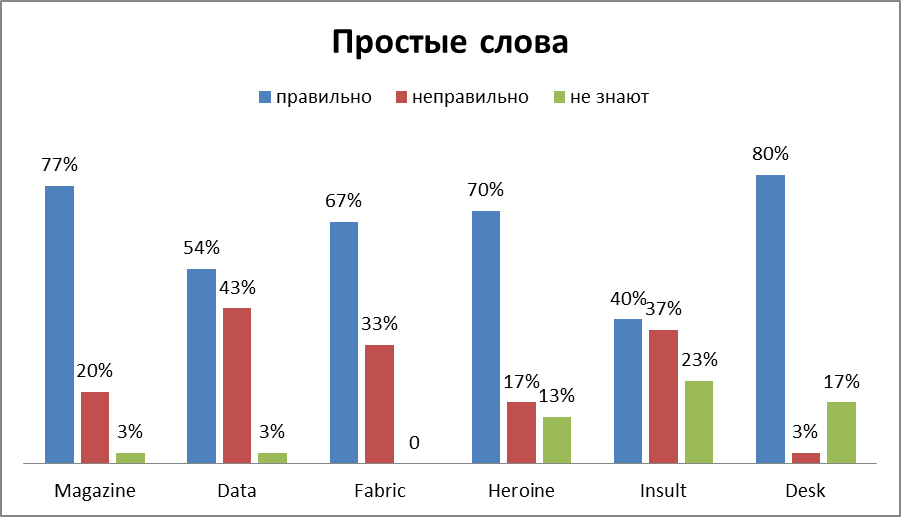 .
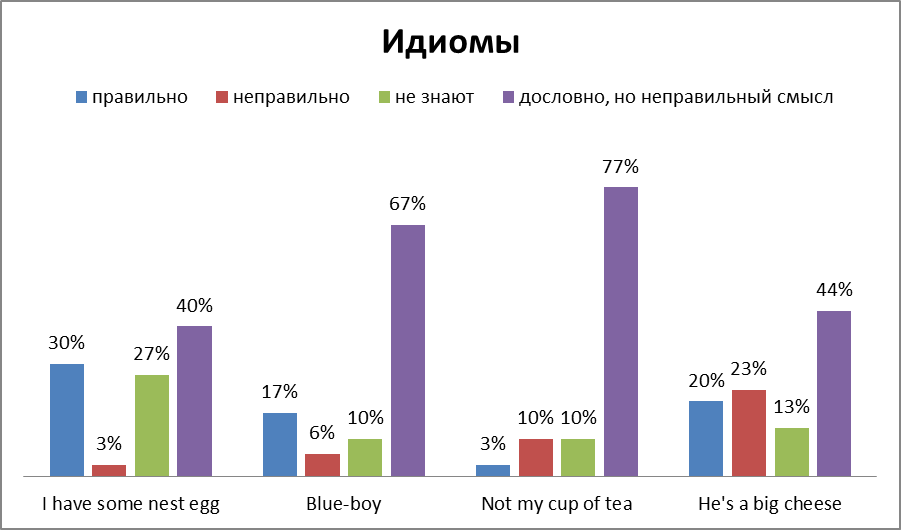 .
.
Плюсы:•   Удобство;•   Быстрота;•   Доступность;•   Бесплатно;•   Перевод с любого языка;•   Пользователь может не знать язык.   Минусы:•   Доступ в интернет отвлекает;•   Неточность переводов;•   Грамматические и стилистические ошибки;•   Не способствует изучению языка, потому что обучающийся не использует мыслительные процессы.
.
Используемые мной ресурсы для грамматической, орфографической и стилистической правильности переводов.
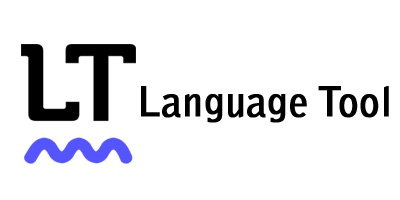 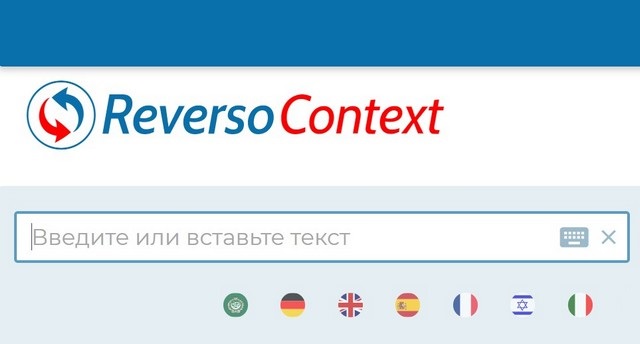 /
Thank you for your attention!
.